202X
地产通用模板
General template of real estate
汇报人：
202X/09
在此输入标题
Enter title here
01
目
录
CONTENTS
在此输入标题
Enter title here
02
在此输入标题
Enter title here
03
PART 01
在此输入标题
Enter title here
在此输入标题
01
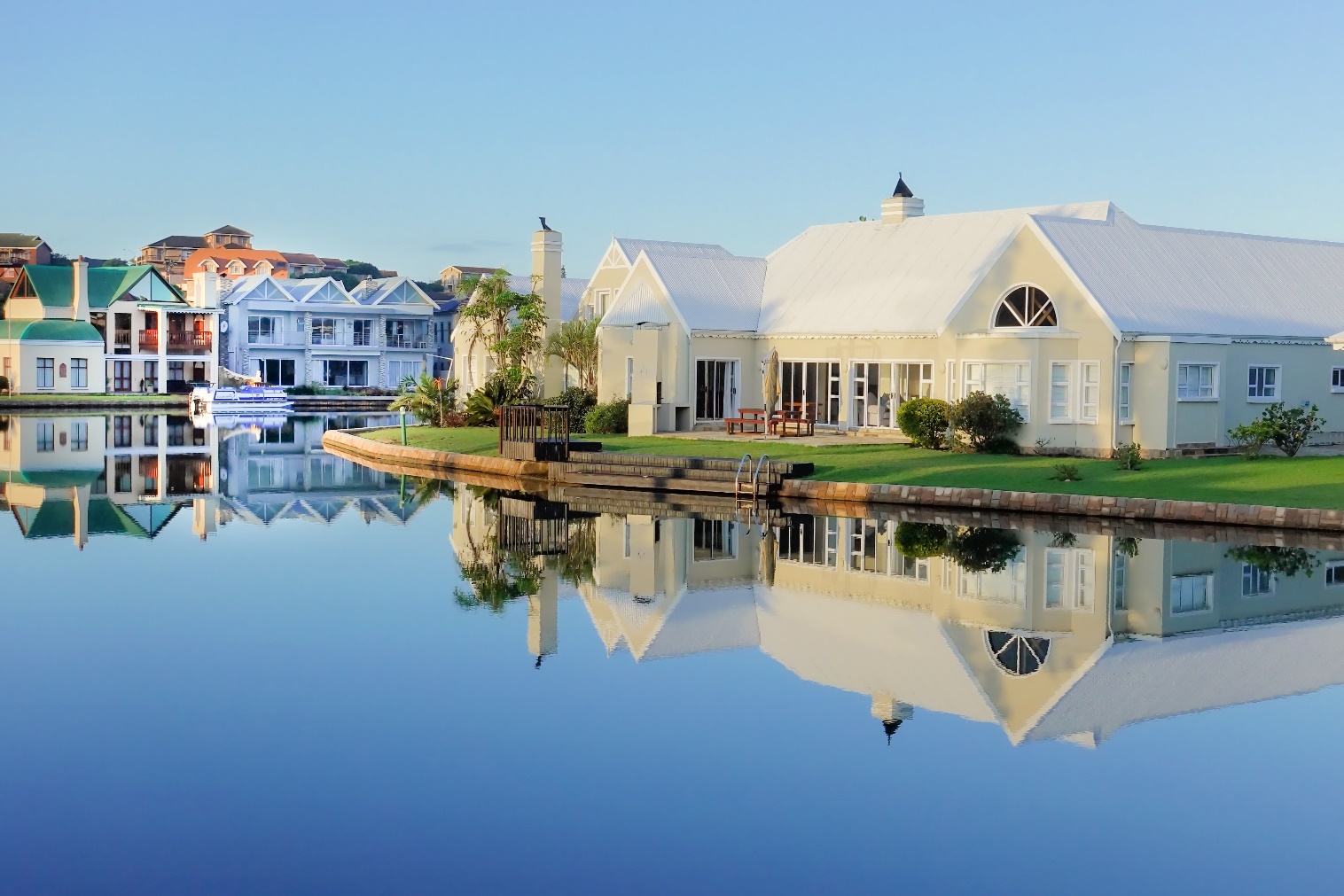 在此输入标题
在此输入正文内容在此输入正文内容
在此输入正文内容在此输入正文内容
Please enter your title
Please enter your title
Please enter your title
Please enter your title
在此输入标题
01
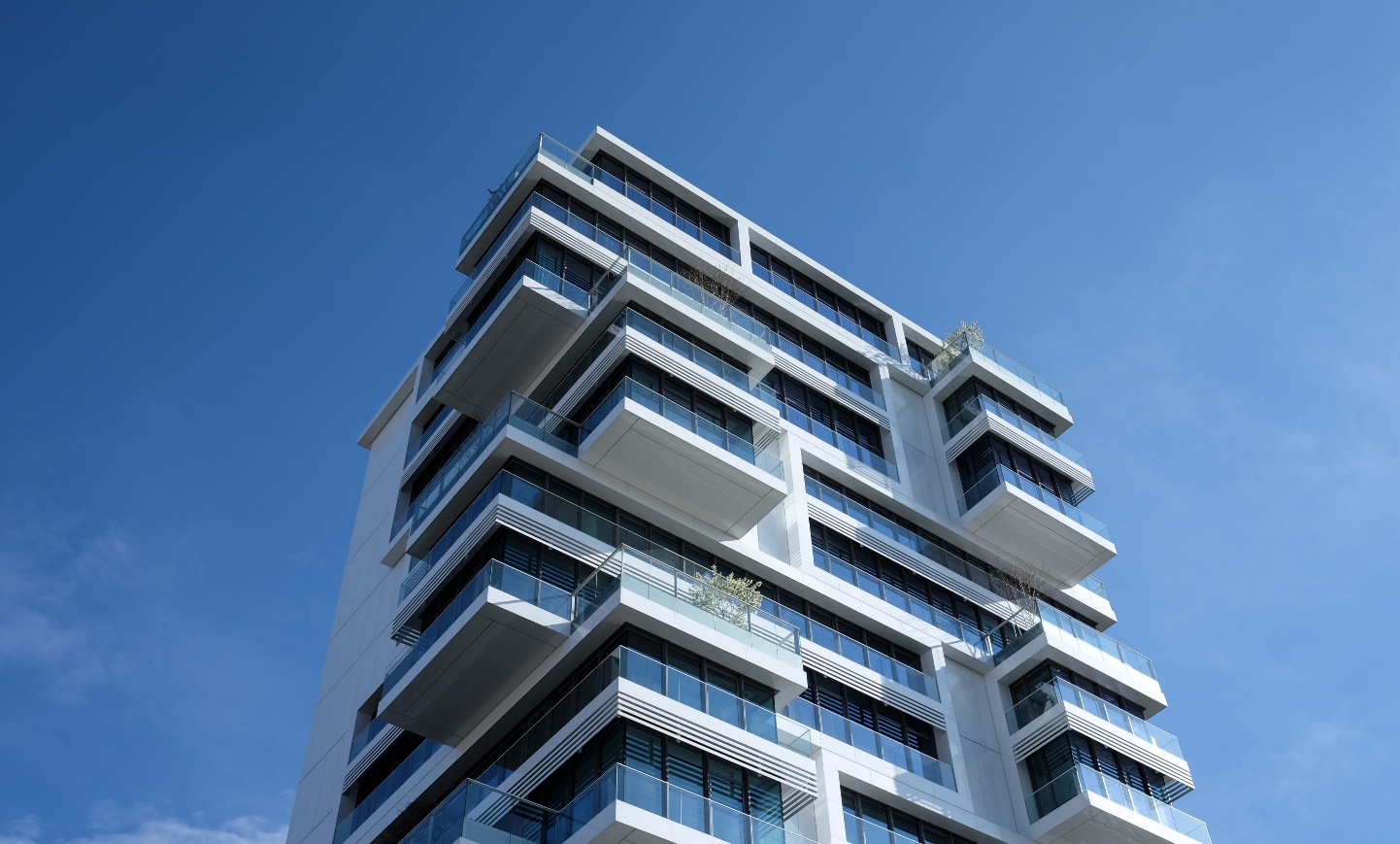 在此输入正文内容
在此输入正文内容
在此输入正文内容
在此输入正文内容
Please enter your title
Please enter your title
Please enter your title
Please enter your title
在此输入标题
01
在此输入标题
在此输入标题
在此输入正文内容
在此输入正文内容
在此输入正文内容
在此输入正文内容
01
02
03
04
05
在此输入标题
在此输入标题
在此输入标题
在此输入正文内容
在此输入正文内容
在此输入正文内容
在此输入正文内容
在此输入正文内容
在此输入正文内容
PART 02
在此输入标题
Enter title here
在此输入标题
02
在此输入标题
在此输入标题
01
04
在此输入正文内容
在此输入正文内容
在此输入正文内容
在此输入正文内容
在此输入标题
在此输入标题
05
02
在此输入正文内容
在此输入正文内容
在此输入正文内容
在此输入正文内容
在此输入标题
在此输入标题
06
03
在此输入正文内容
在此输入正文内容
在此输入正文内容
在此输入正文内容
在此输入标题
02
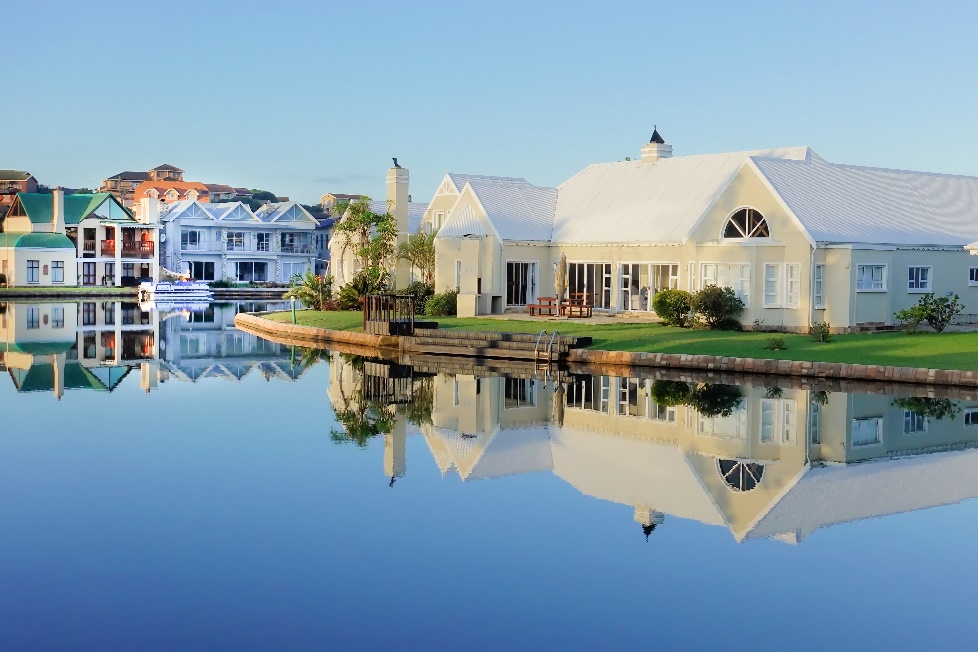 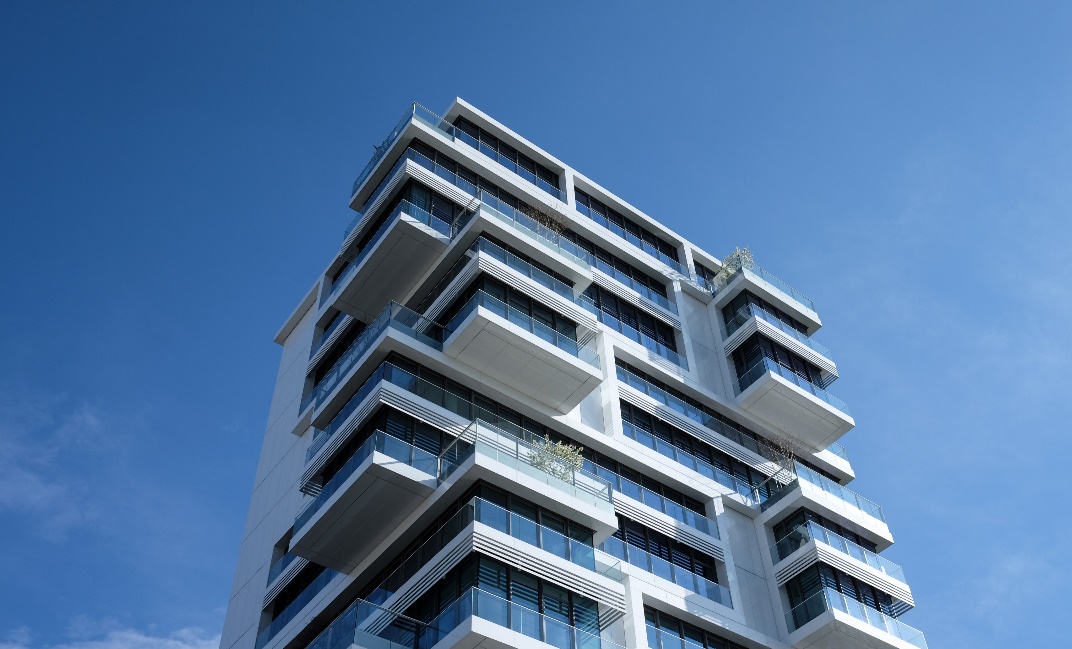 在此输入标题
在此输入标题
在此输入正文内容
在此输入正文内容
在此输入正文内容
在此输入正文内容
Please enter your title
Please enter your title
Please enter your title
Please enter your title
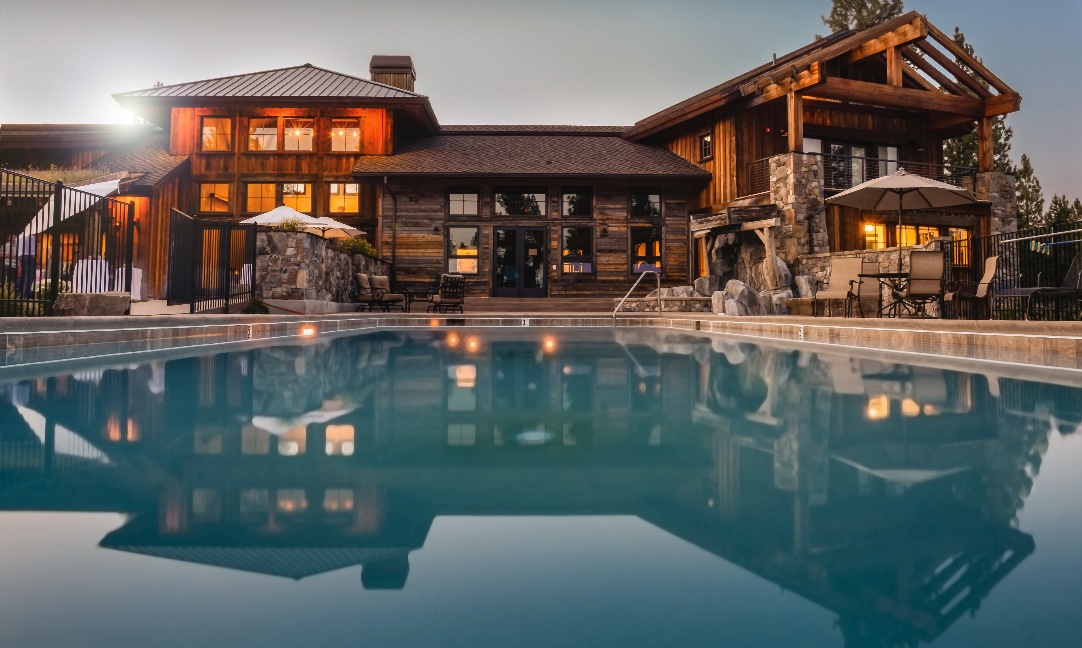 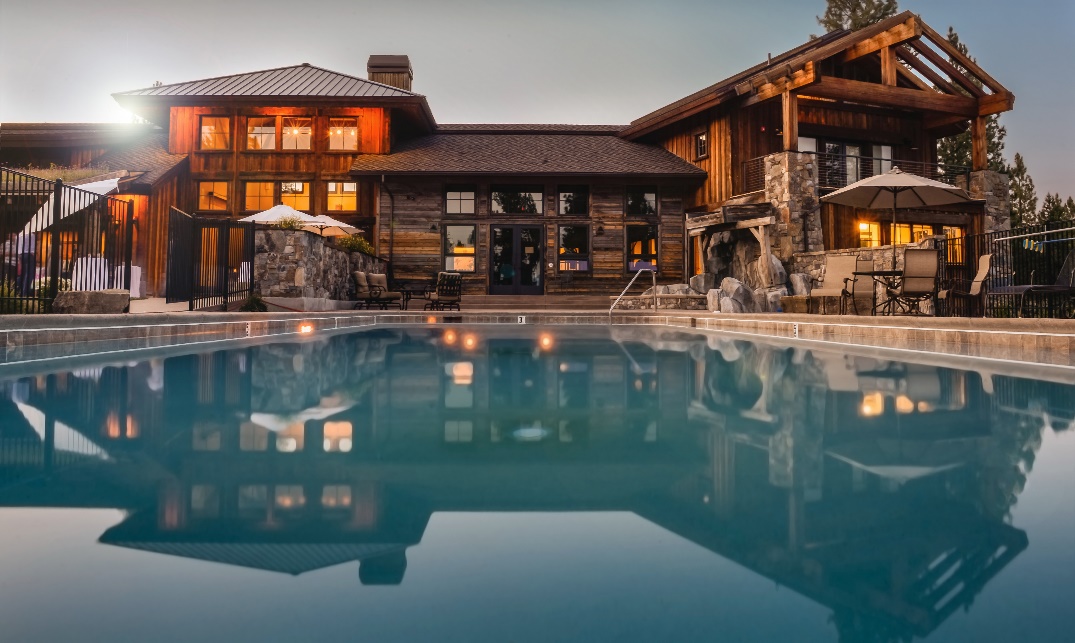 在此输入标题
在此输入标题
在此输入正文内容
在此输入正文内容
在此输入正文内容
在此输入正文内容
Please enter your title
Please enter your title
Please enter your title
Please enter your title
在此输入标题
02
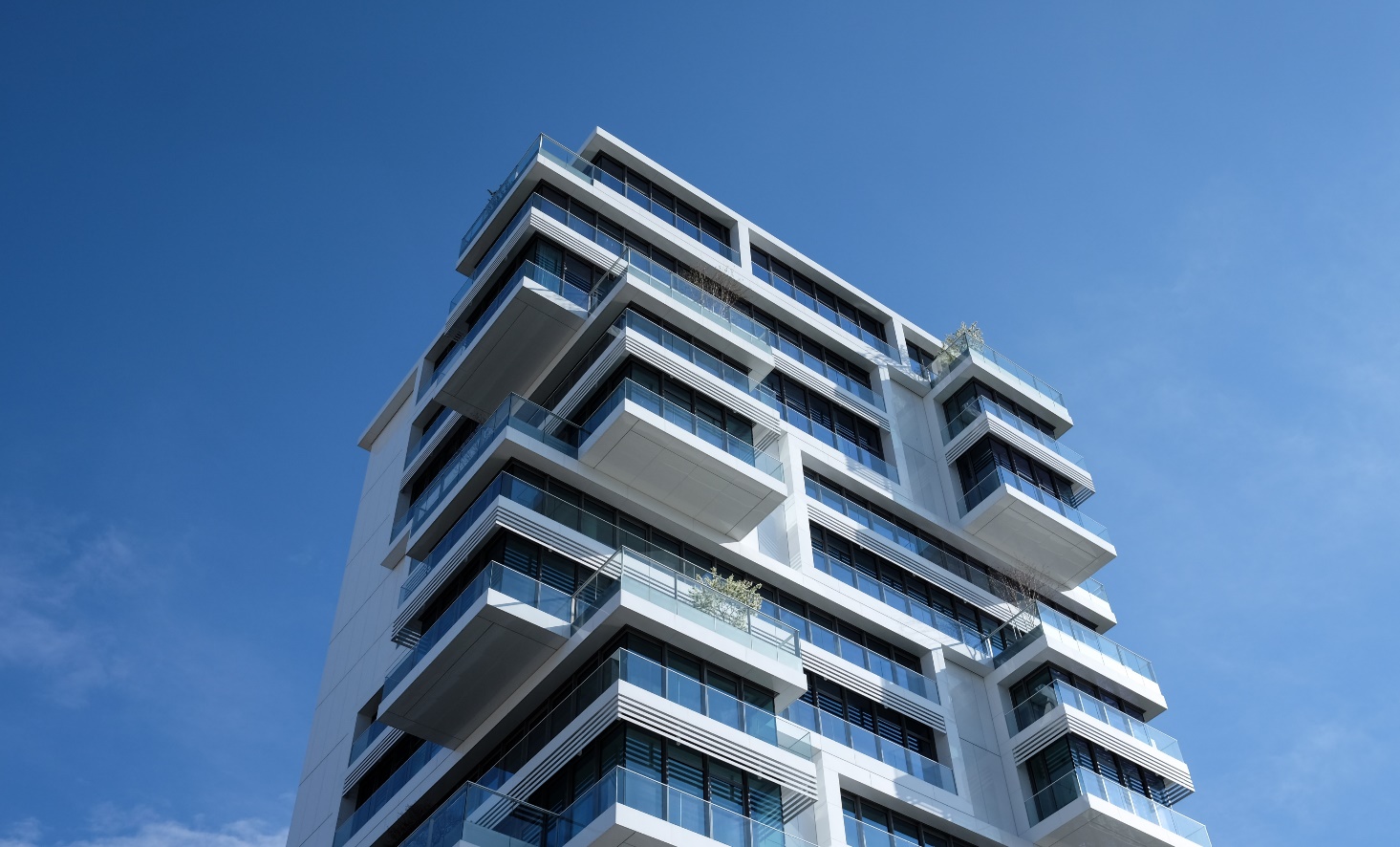 “未来的
家庭住宅”
在此输入正文内容
在此输入正文内容
Please enter your title
Please enter your title
PART 03
在此输入标题
Enter title here
在此输入标题
03
S
W
O
T
STRENGTHS
WEAKNESSES
OPORTUNITIES
THREATS
在此输入标题
在此输入标题
在此输入标题
在此输入标题
在此输入正文内容
在此输入正文内容
在此输入正文内容
在此输入正文内容
在此输入正文内容
在此输入正文内容
在此输入正文内容
在此输入正文内容
在此输入标题
03
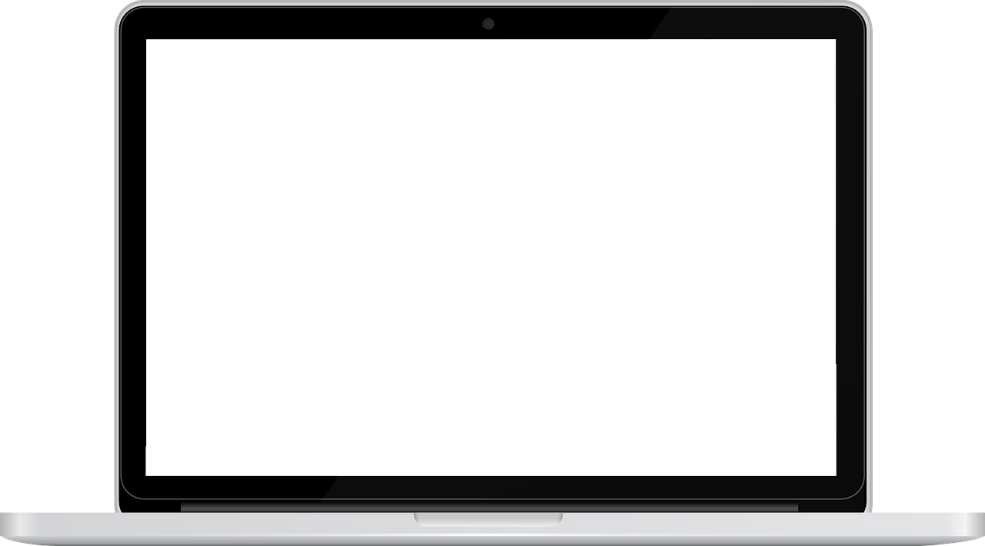 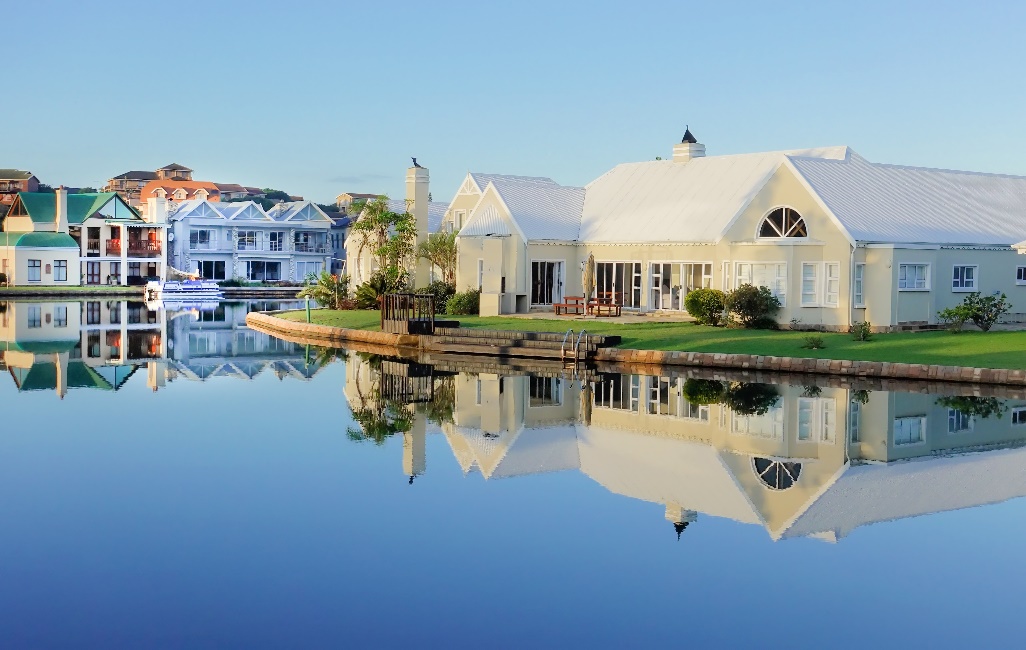 在此输入标题
在此输入标题
在此输入正文内容
在此输入正文内容
在此输入正文内容
在此输入正文内容
MORE
MORE
TEXT HERE
在此处添加标题
在此输入标题
03
在此输入标题
在此输入正文内容
在此输入正文内容
Please enter your title
Please enter your title
寻找那个只有我们知道的地方！
“静谧之地”
202X
感谢聆听！
ANNUAL WORK REPORT FOR 2018
汇报人：XXX